No entendí lo que dijiste.(I don’t understand what you said)
¿Podrías repetirlo otra vez?(Could you repeat it again?)
¿Podrías hablar más despacio, por favor?(Could you speak more slowly please?)
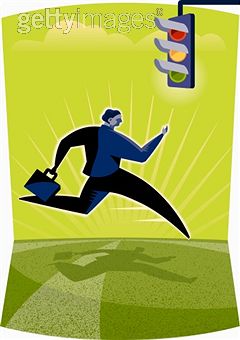 ¿Cómo dirías ___?(How would you say _______?)
¿Cómo se deletrea_______?(How do you spell ____?)
¿Qué quiere decir ____?(What does it mean?)
Quiero hacer una pregunta.(I want to ask a question)
¿Podrías ayudarme?(Could you help me?)
Me permite hablar en inglés, por favor.(Would you please permit me speak in English?)